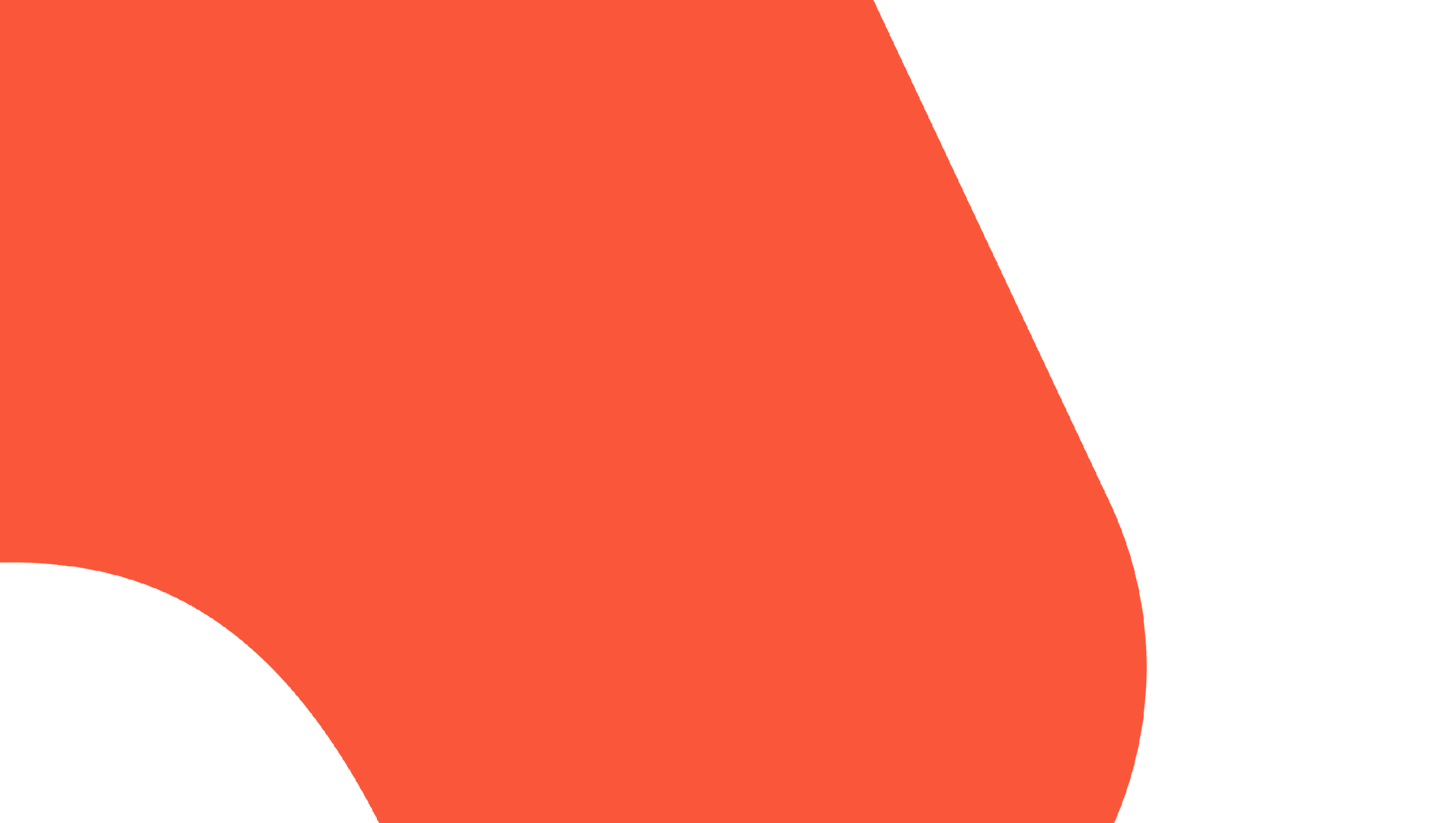 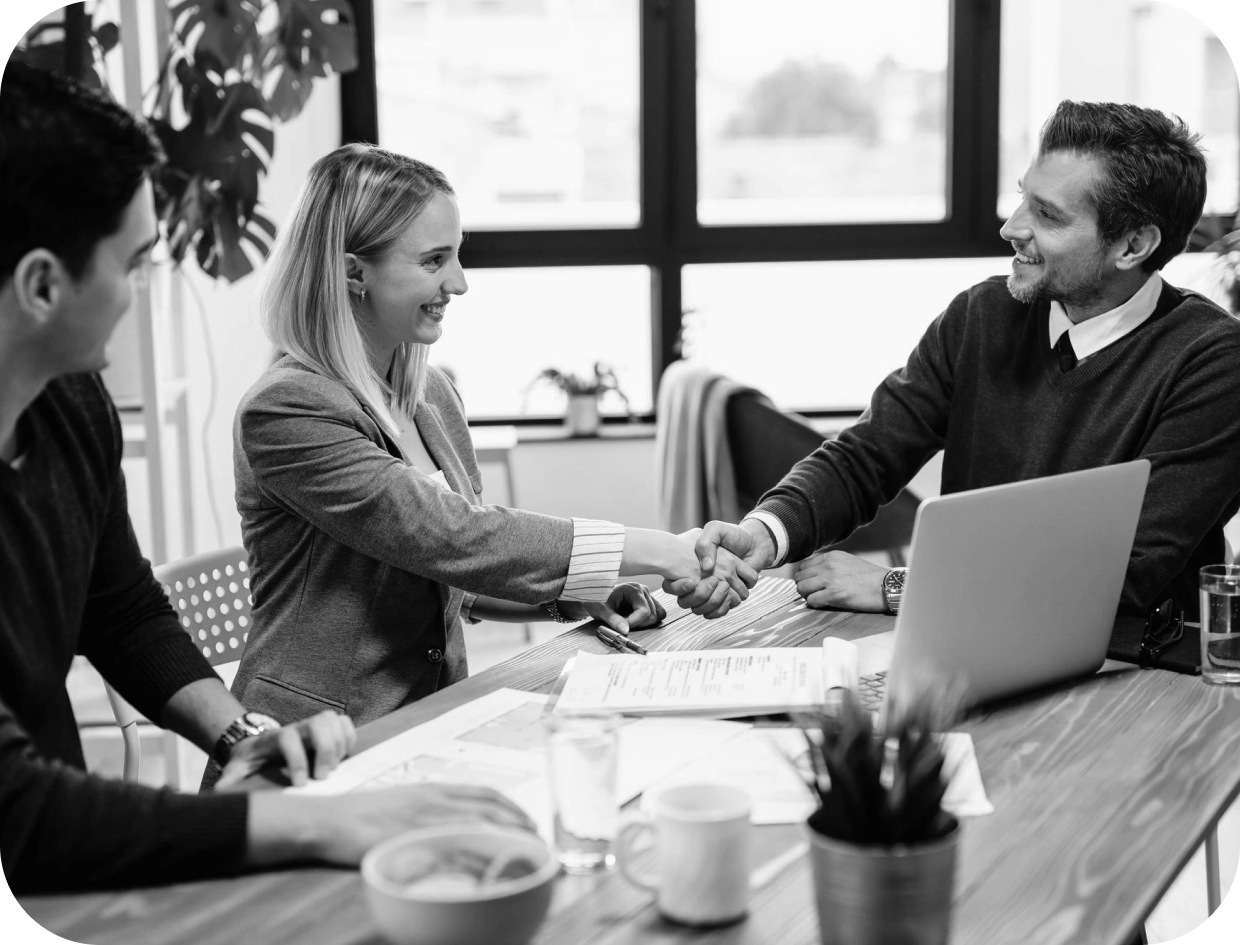 Опыт Оператора 
ИС ЭПД:
повышение интереса предприятий 
к внедрению цифровых решений
Антон Шевченко
Директор направления ЭПД
Мы создаем единую бизнес-среду для клиента
Электронная 
отчетность
Электронный 
документооборот
Решения 
для электронной 
подписи и МЧД
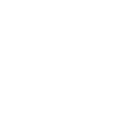 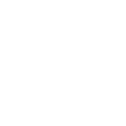 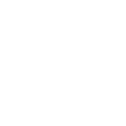 Сервис для передачи отчетности в ФНС, ПФР, ФСС, Росстати по направлениям ФСРАР и РПН
Юридически значимый ЭДОс контрагентами, кадровый электронный документооборот,
Транспортный ЭДО (ЭТрН, ЭПЛ)
Сервис для выдачи электронных подписей УНЭП и УКЭП из системы заказчикаКорпоративный центр
регистрации
20+ летсоздаем цифровые продуктыдля бизнеса
1 600 000+ИП и ЮЛ пользуются нашими
продуктами и услугами
100+ действующих корпоративных проектов
25 банков, 10 из которых — из TОП-20
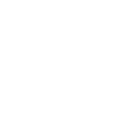 Разработка индивидуальных решений
Почему именно мы?
Доступно во всех программных продуктах 1С
65
Первый в России электронный путевой лист
ГУП «Мосгортранс»

Первый в России ЭПЛ подписанный Госключ
МКП «Калининград-Гортранс»

Первый автопарк без бумаги Митино, ГУП «Мосгортранс»
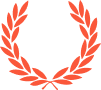 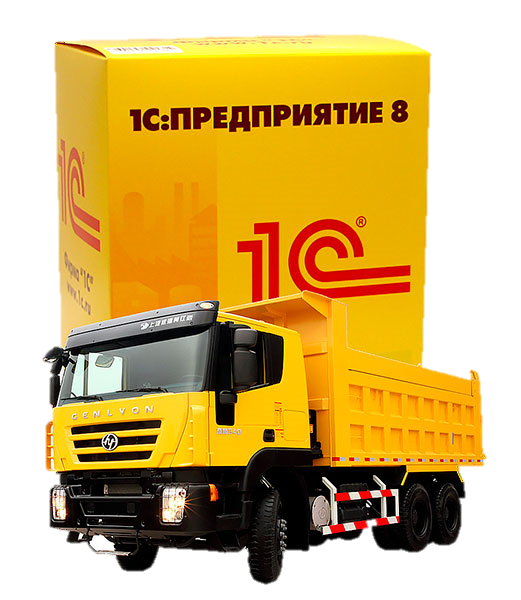 медицинских платформ и TMS на подключение
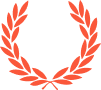 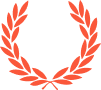 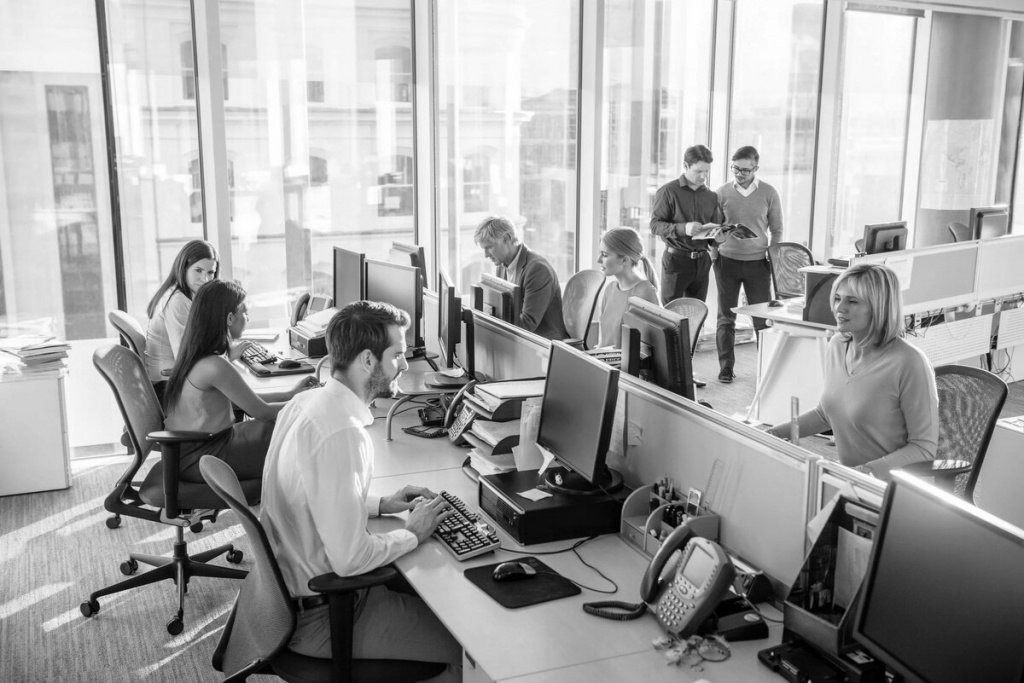 Карта пилотов
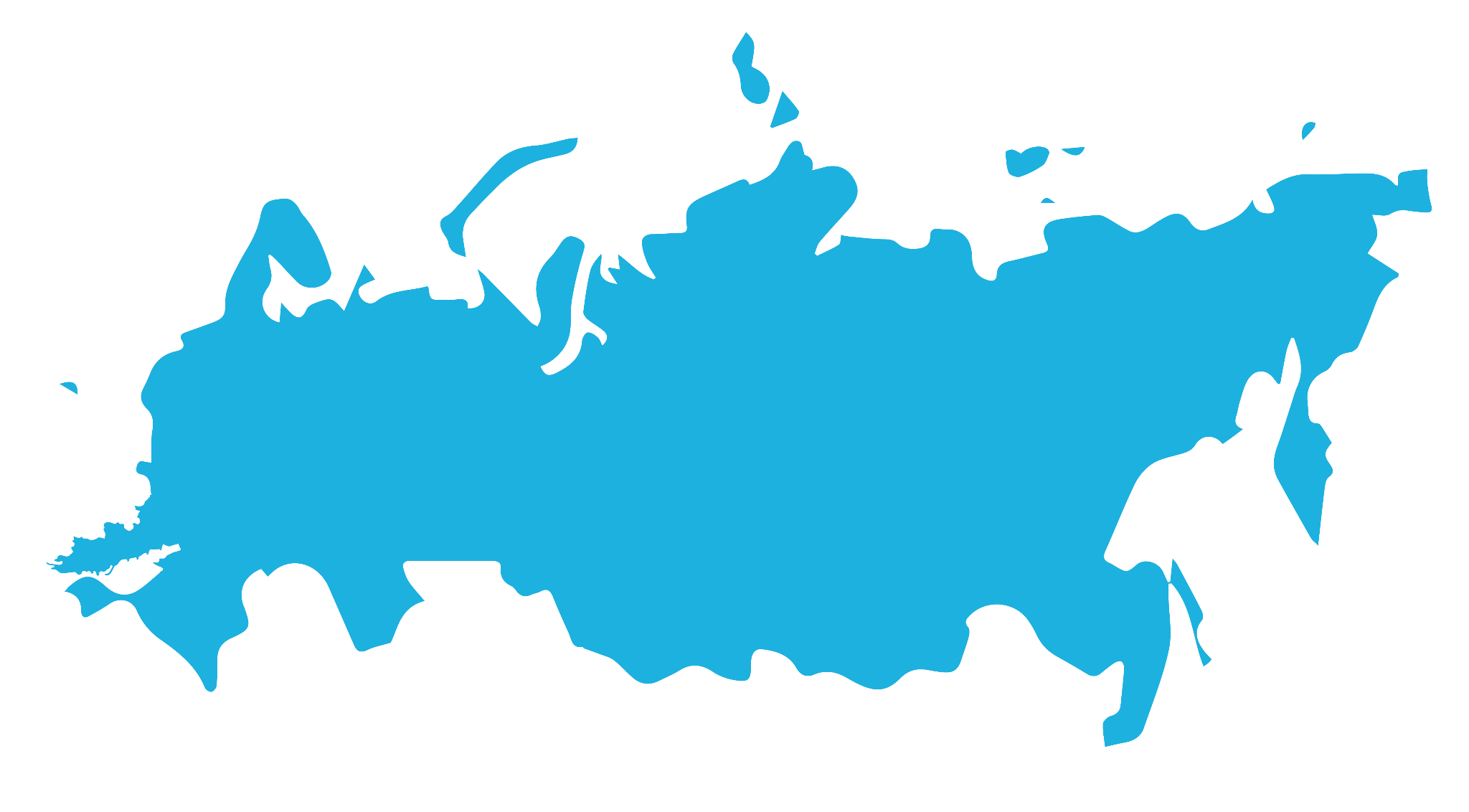 46
внедрений
16
Санкт-Петербург
Красноярск
Калининград
Н.Новгород
Новосибирск
Пермь
Ярославль
Казань
Москва
Альметьевск
Иркутск
Ульяновск
Тула
Регионов России
Прямые пилоты ГК «Астрал»
Тольятти
Сахалин
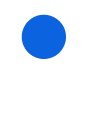 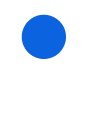 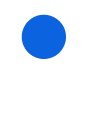 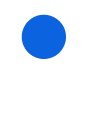 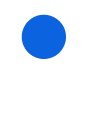 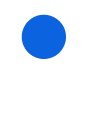 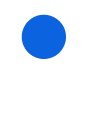 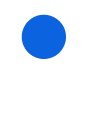 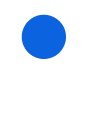 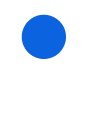 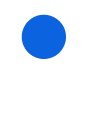 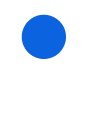 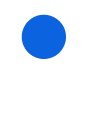 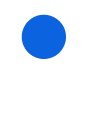 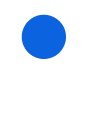 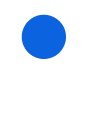 Владивосток
Транспортная стратегия 
РФ 2035
Цифровизация грузовых перевозок
Распоряжение Правительства Российской Федерации от 27 ноября 2021 года №3363-р  "Об утверждении Транспортной стратегии Российской Федерации до 2030 года с прогнозом на период до 2035 года"
Основные тренды
Мультимодальные международные перевозки

Цифровизация пассажирских перевозок
Цифровизация жизненного цикла инфраструктуры и транспортных средств
Логистический аутсорсинг

Евразийская экономическая интеграция
2021 - 2024
2025 - 2030
2031 - 2035
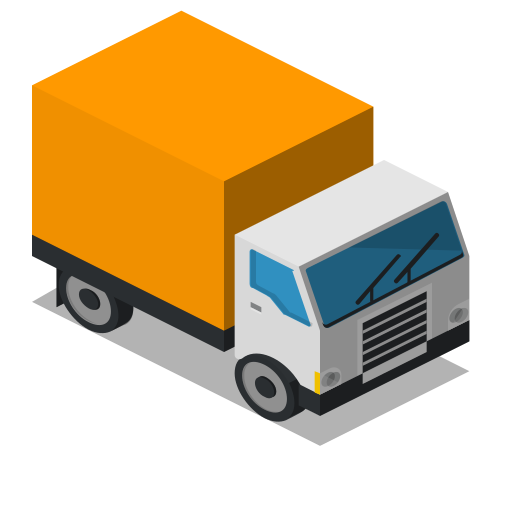 Цифровизация управления транспортным комплексом
Этап 1
Этап 2
Этап 3
[Speaker Notes: Из последнего
Цифровизация экономоики 2030 , аналогия связи логистики и экономики (коротко) и затем к современному: 

Президент РФ Владимир Путин: приоритеты председательства России в ЕАЭС на 2023 год – ЭДО и маркировка: «Целесообразно продолжать и усилия по совместному внедрению информационных технологий, в том числе в области электронного документооборота, автоматического обмена транспортной и таможенной информацией между ведомствами и перевозчиками государств союза,а также в сфере маркировки и прослеживаемости товаров, где цифровые решения уже помогают пресекать обращение на союзном рынке небезопасной и некачественной продукции»
Замминистра транспорта РФ Дмитрий Баканов в рамках «Транспортной недели — 2022»: В РФ вступил в силу закон о транспортной накладной в электронном виде. В 2023 году участники рынка будут работать в системе добровольно, с 2024-го введут «отраслевой императив»
ЭПД это часть стратегии Минтранс до 2030]
Законодательная 
база
В электронный вид переведены
Нормативно-правовые акты регулируют:
1 марта 2023
1 сентября 2022
Порядок обмена ЭПД между участниками 
и ГИС ЭПД 
Форматы ЭПД
Требования к ИС ЭПД и Операторам ИС ЭПД
Подписывать можно УКЭП и УНЭП-Госключ
ЭПЛ
ЭТрН
ЭСВ
ЭЗЗ
Электронные перевозочные документы утверждены
!
ЭЗН
законодательно
ЭДФ
Морской и речной транспорт
Порядок обмена
Форматы электронных документов
ПП РФ № 734 от 31.05.2024 (http://publication.pravo.gov.ru/document/0001202405310107) «Об утверждении Правил обмена электронными договорами морской перевозки груза и электронными коносаментами...
ППРФ № 753 от 01.06.2024 (http://publication.pravo.gov.ru/document/0001202406010006)
 «Об утверждении Правил обмена электронными договорами перевозки груза, электронными транспортными накладными, электронными дорожными ведомостями, электронными квитанциями о приеме груза для перевозки…»
ФЗ от 10.07.2023 №294-ФЗ
Переход на ЭДО в рамках морских и речных перевозок
1 сентября 2022
ЭДПГ
ЭДМПГ
Приказы ФНС об утверждении форматов: 

№ЕД-7-26/382@ от 13.05.2024
№ЕД-7-26/383@ от 14.05.2024
!
Коносамент (каботаж)
ЭТРН
ЭДВ
ЭКПГ
Взаимодействия ИС - ГИС
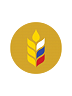 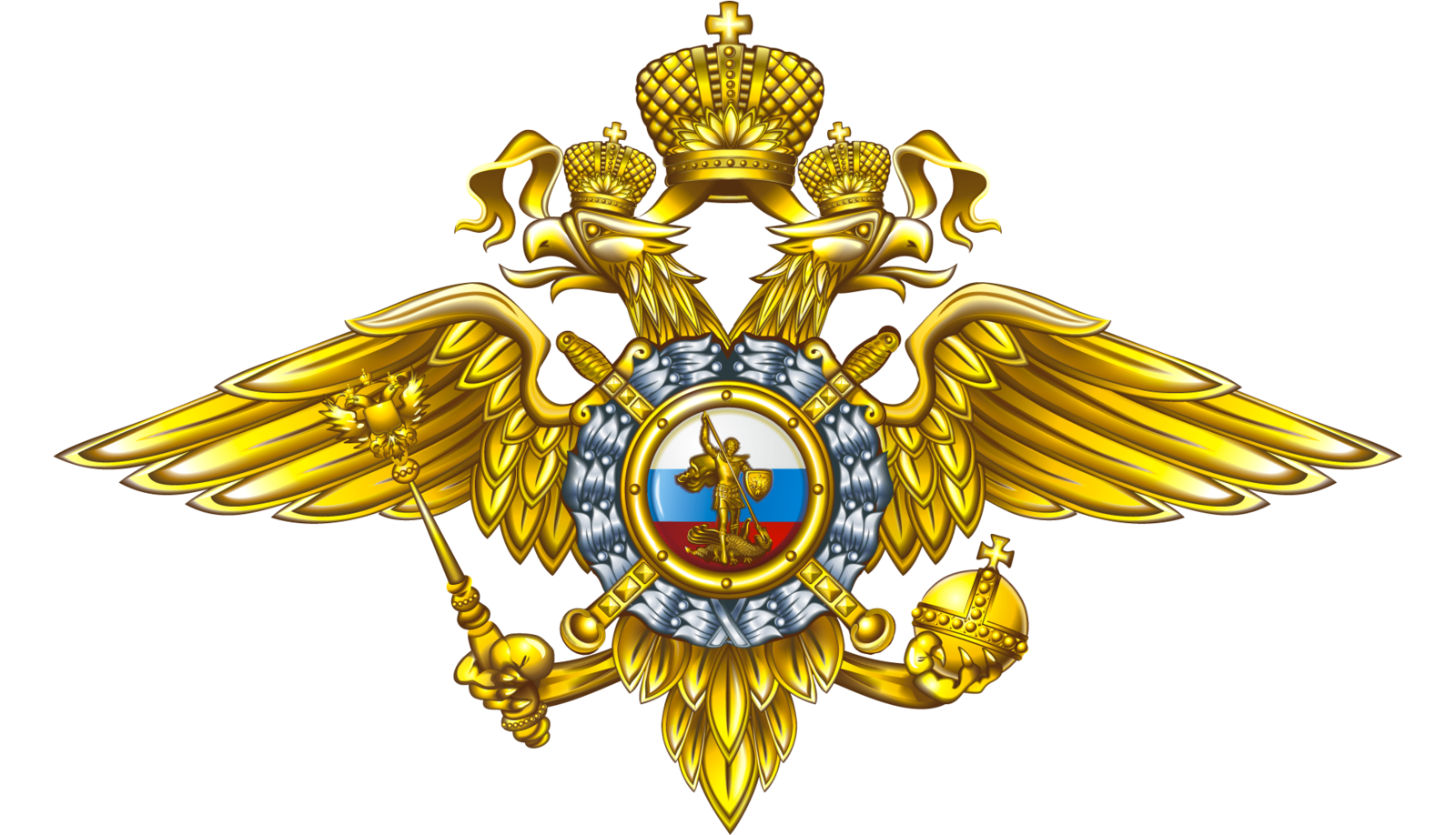 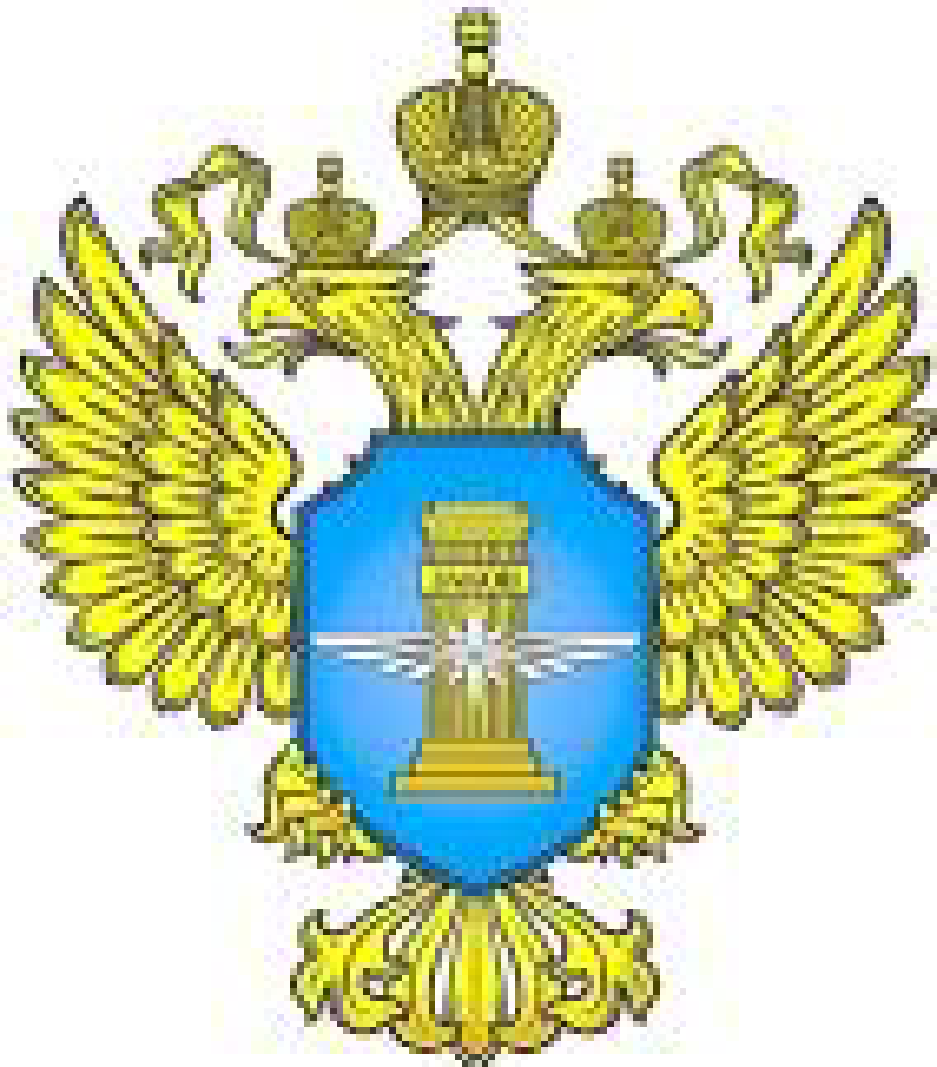 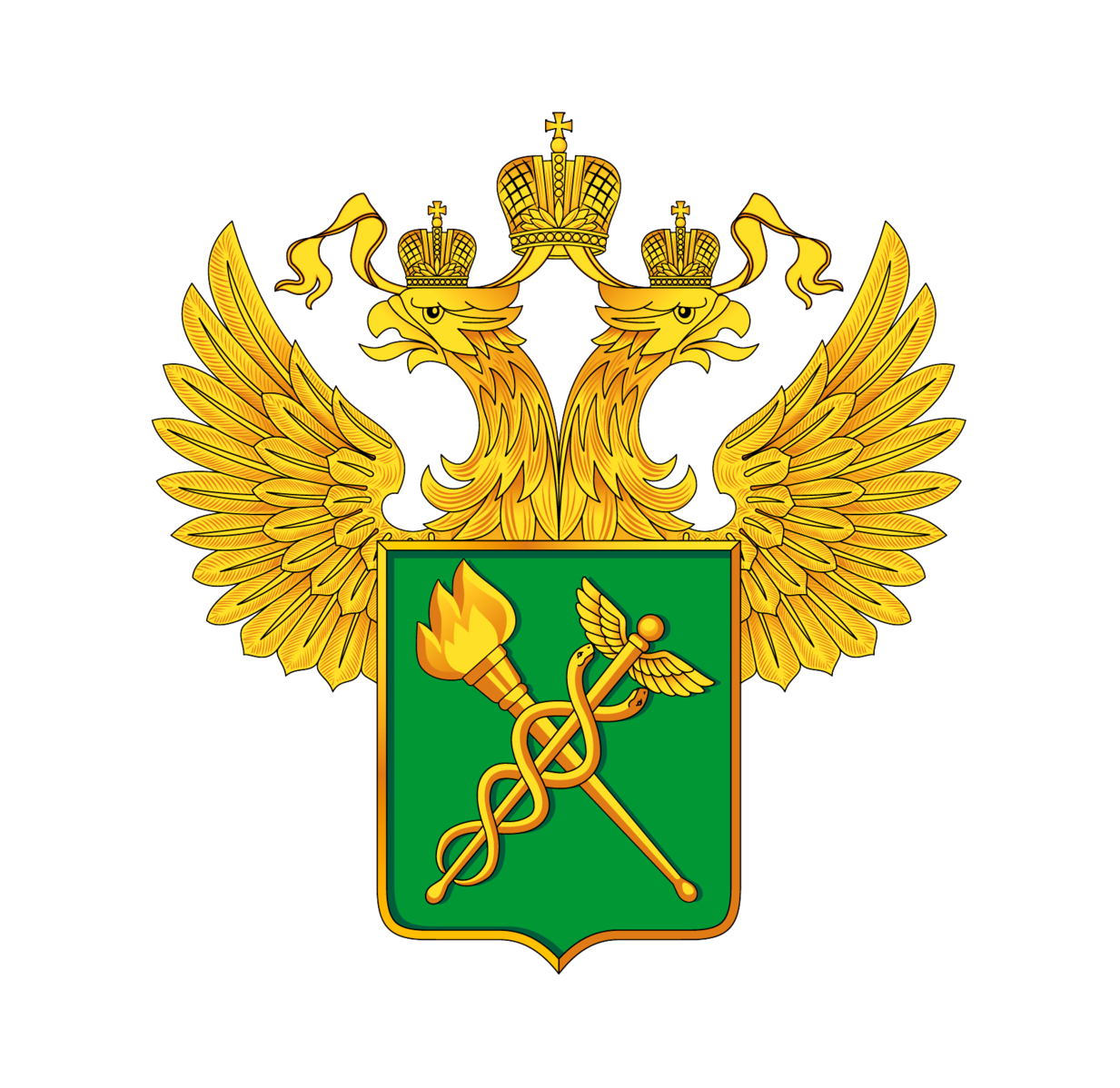 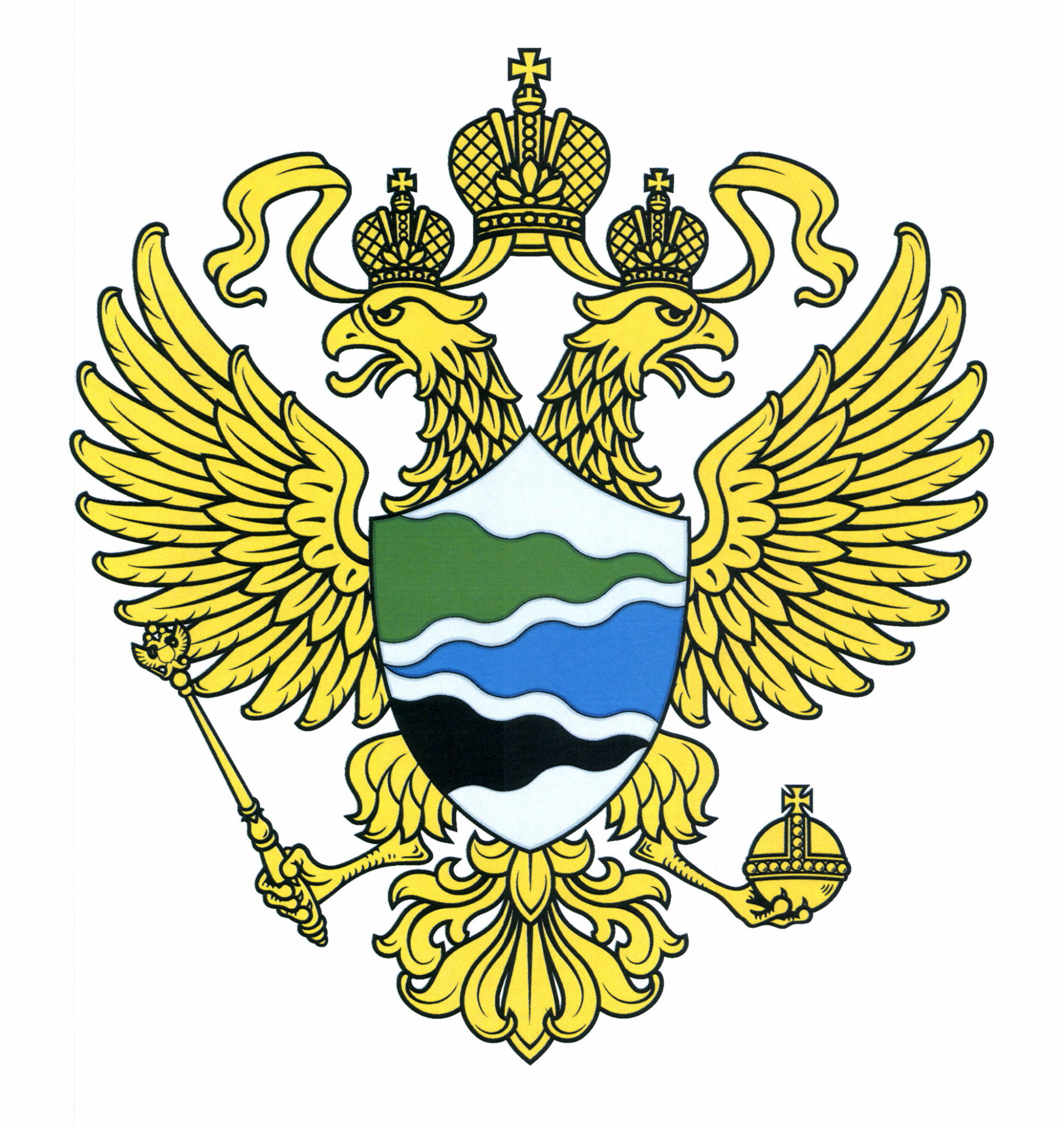 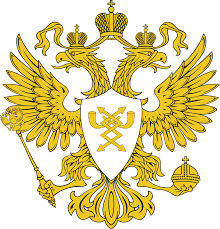 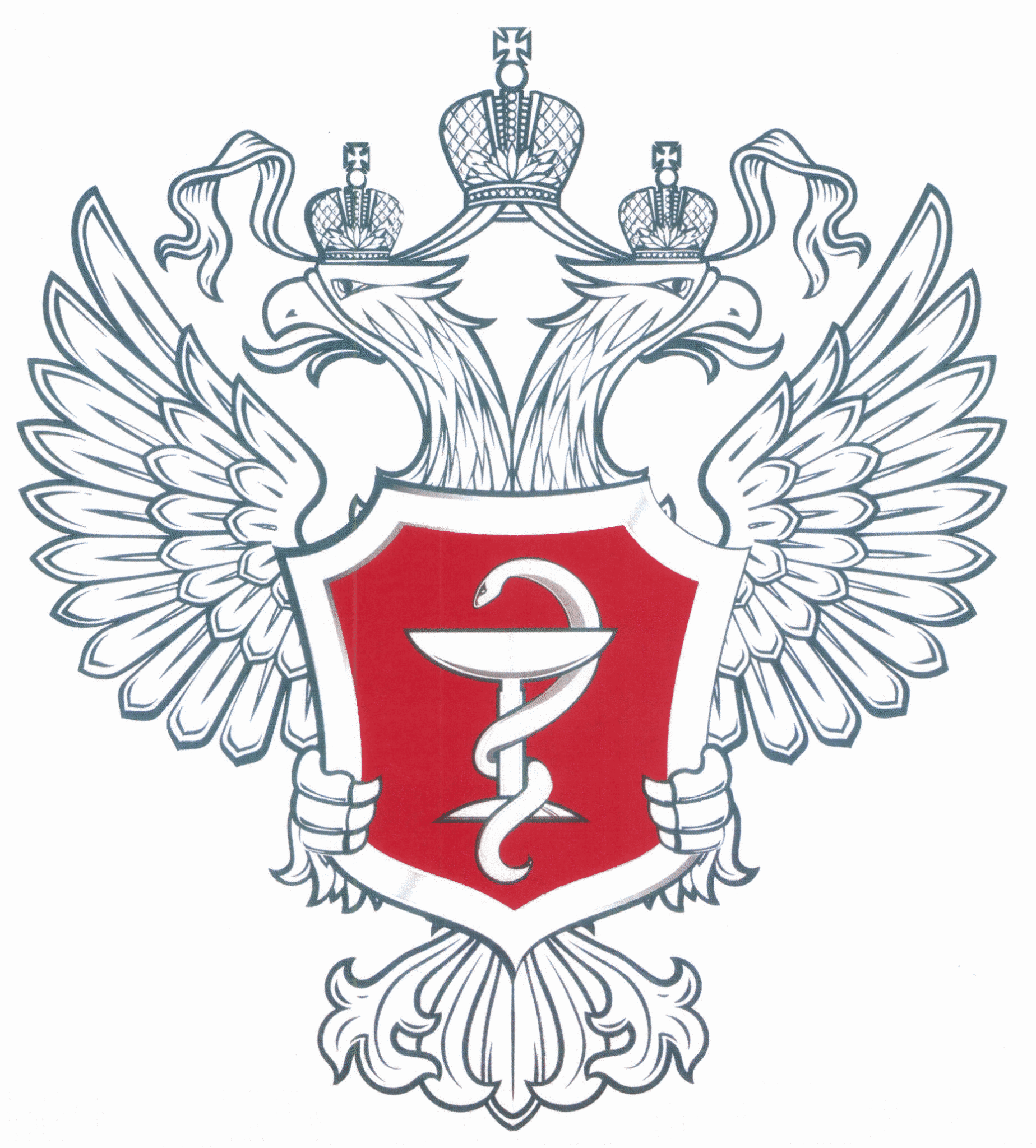 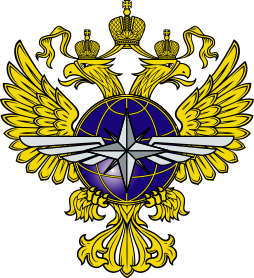 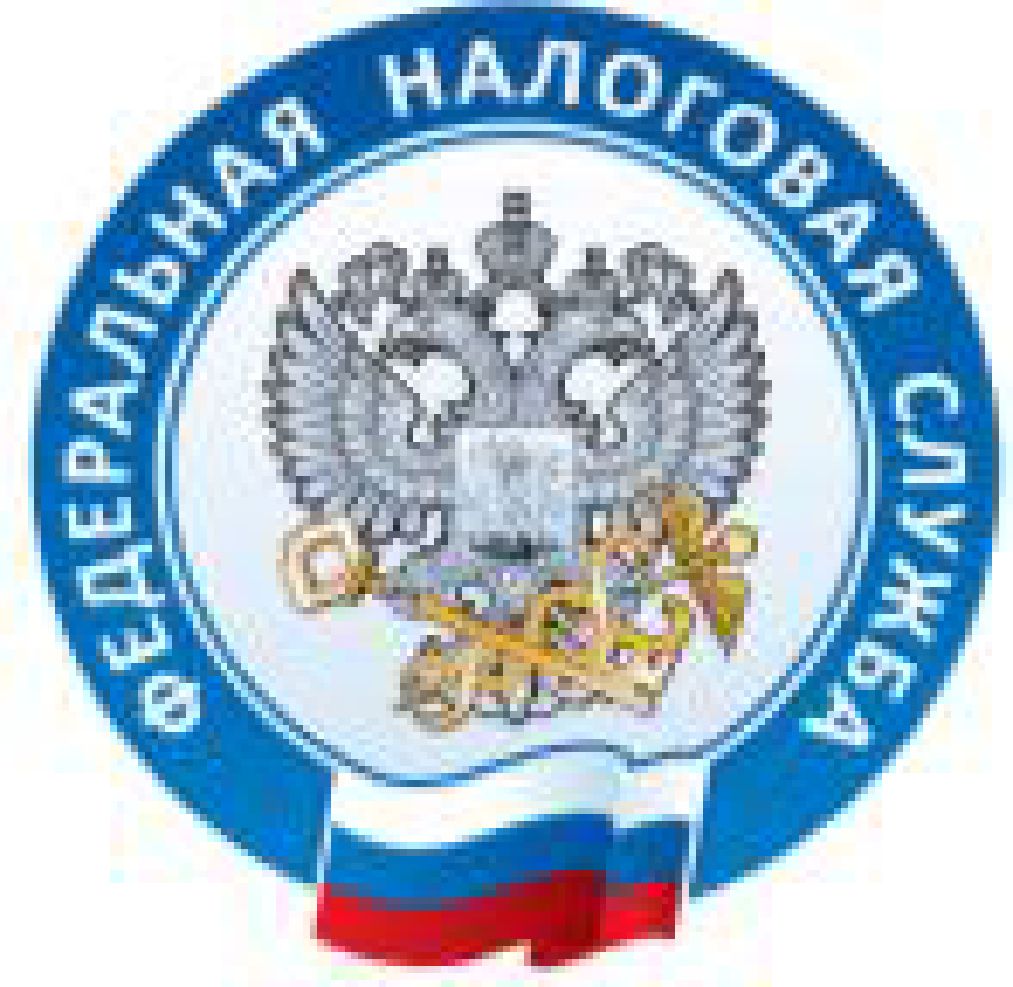 ФТС
ФНС
МИНСЕЛЬХОЗ
РОСТРАНСНАДЗОР
МИНПРИРОДЫ
МИНТРАНС
МВД
МИНЗДРАВ
МИНЦИФРЫ
ГИС ЭПД
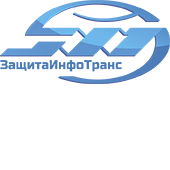 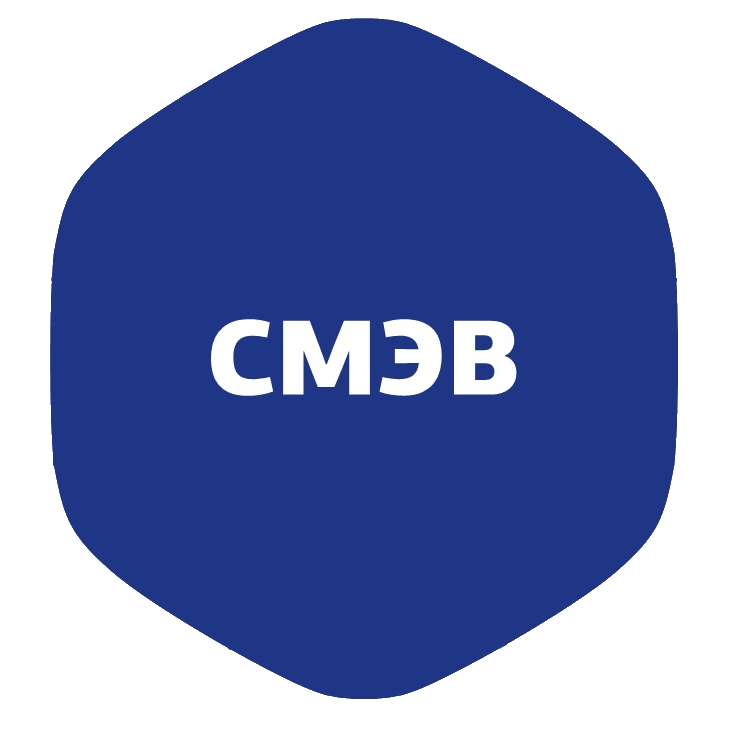 Оператор ИС ЭПД
ФЗ 259 ч 18.1 - Электронные перевозочные документы
ПП РФ 931 - Порядок обмена ЭПД
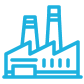 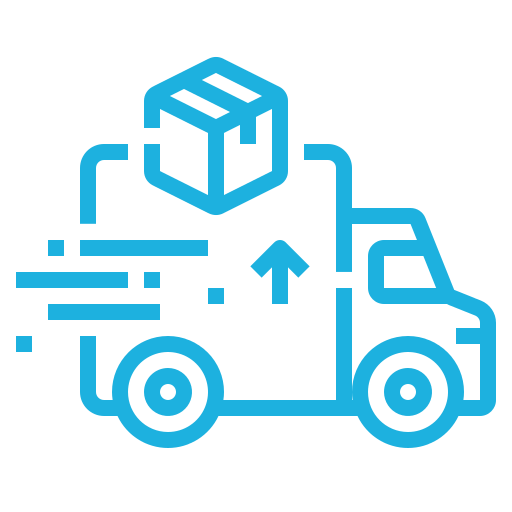 !
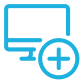 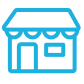 Перевозчик
Отправитель
Получатель
Телемедицина
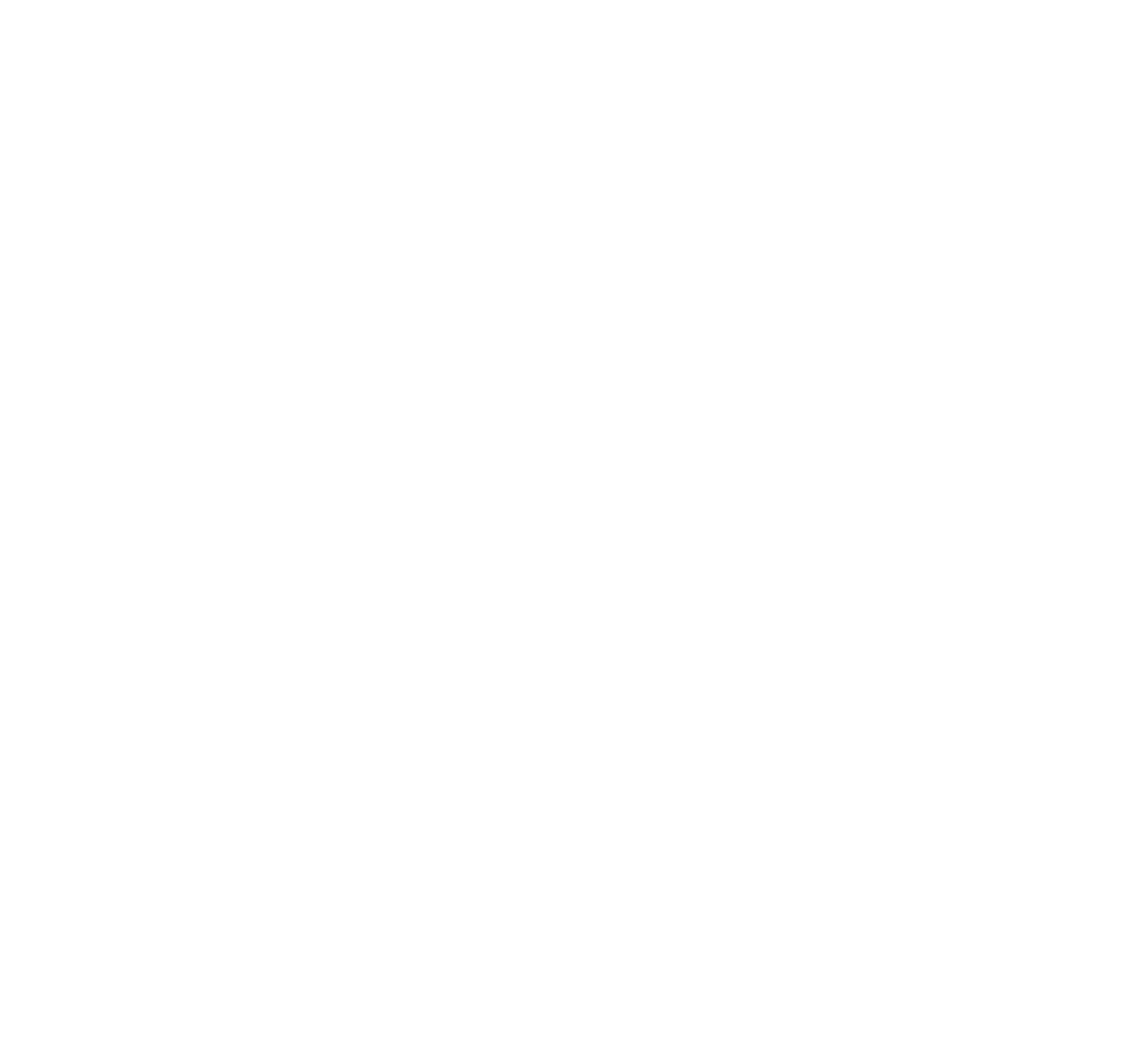 Тренды внедрения ЭПД
Этап 1. Корпорации
Этап 2. Контрагенты
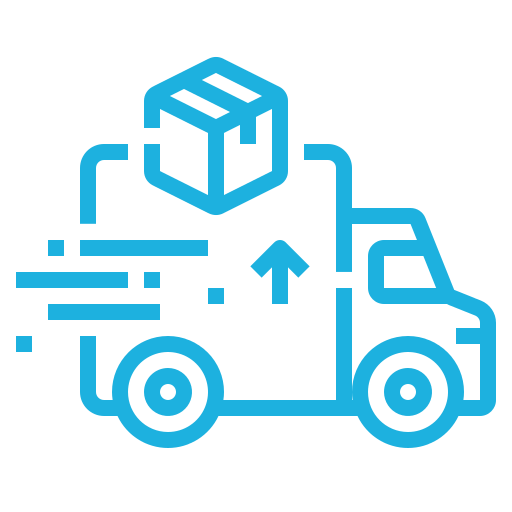 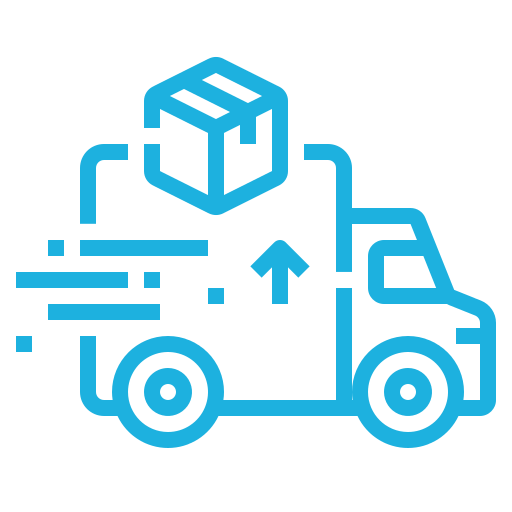 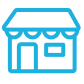 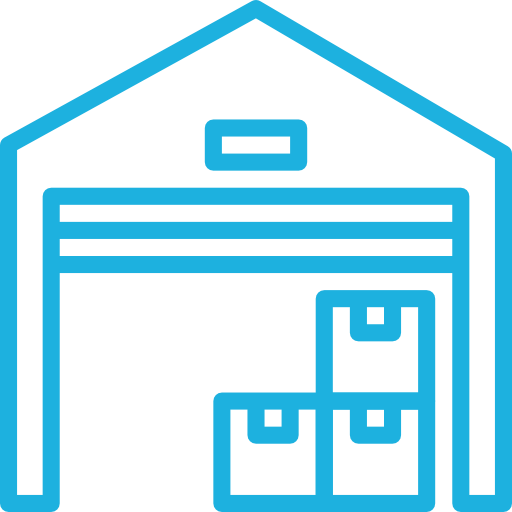 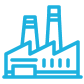 Перевозчики /
экспедиторы
Получатели
Последняя миля
Склады
Корпорация
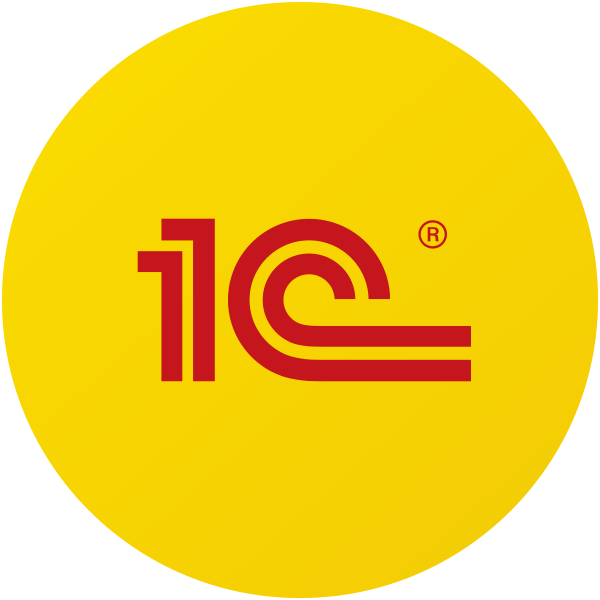 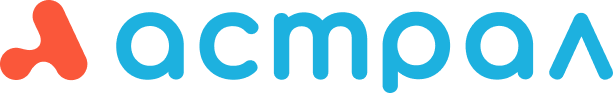 Автоматизация работы с ЭПД в АСУ
Тестирование «прямых» сценариев
Тестирование сценариев с роумингом
Масштабирование
Шаги 
внедрения ЭПД
Работайте с ЭПД в своей АСУ
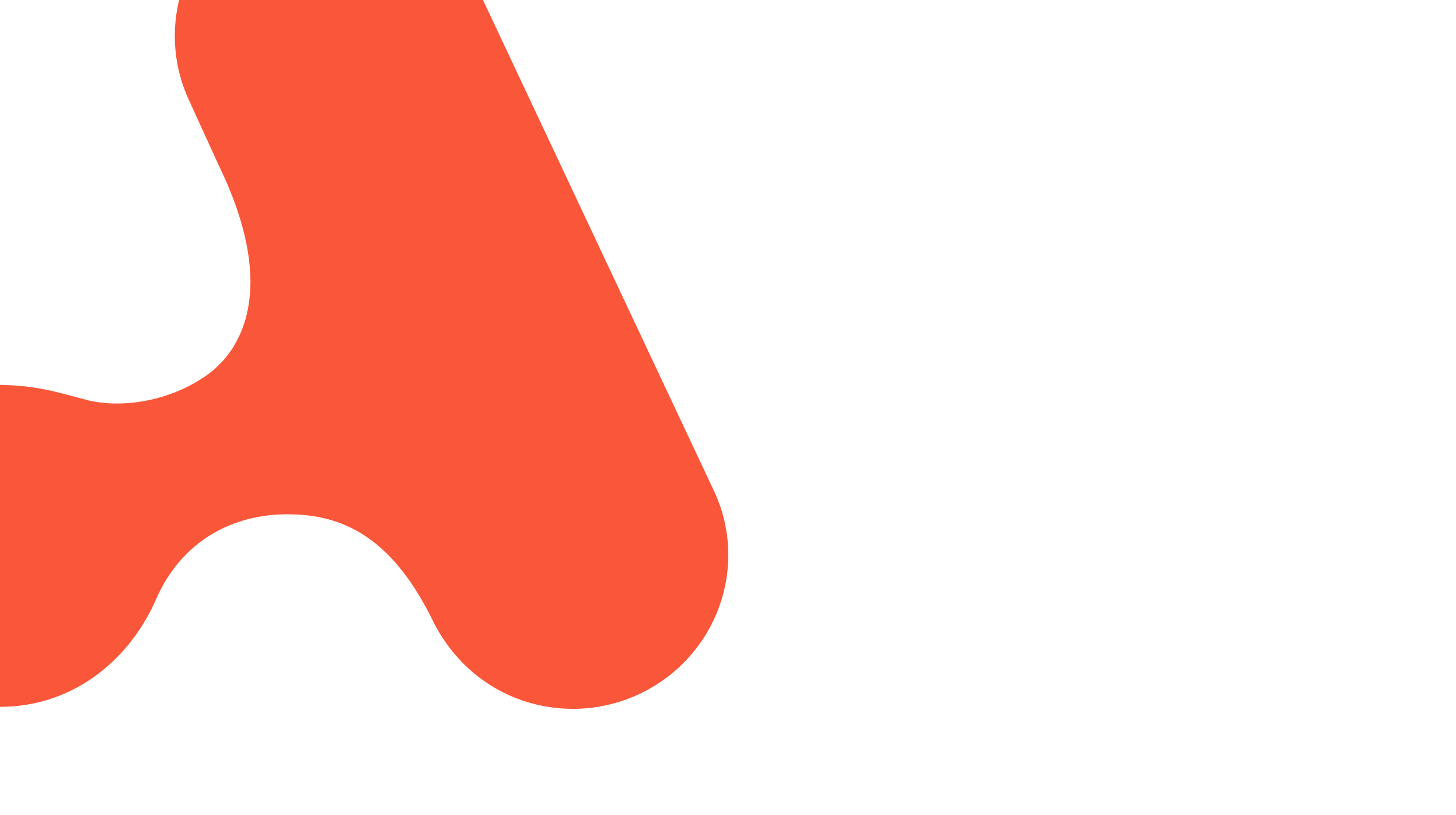 Задачи Оператора ИС ЭПД
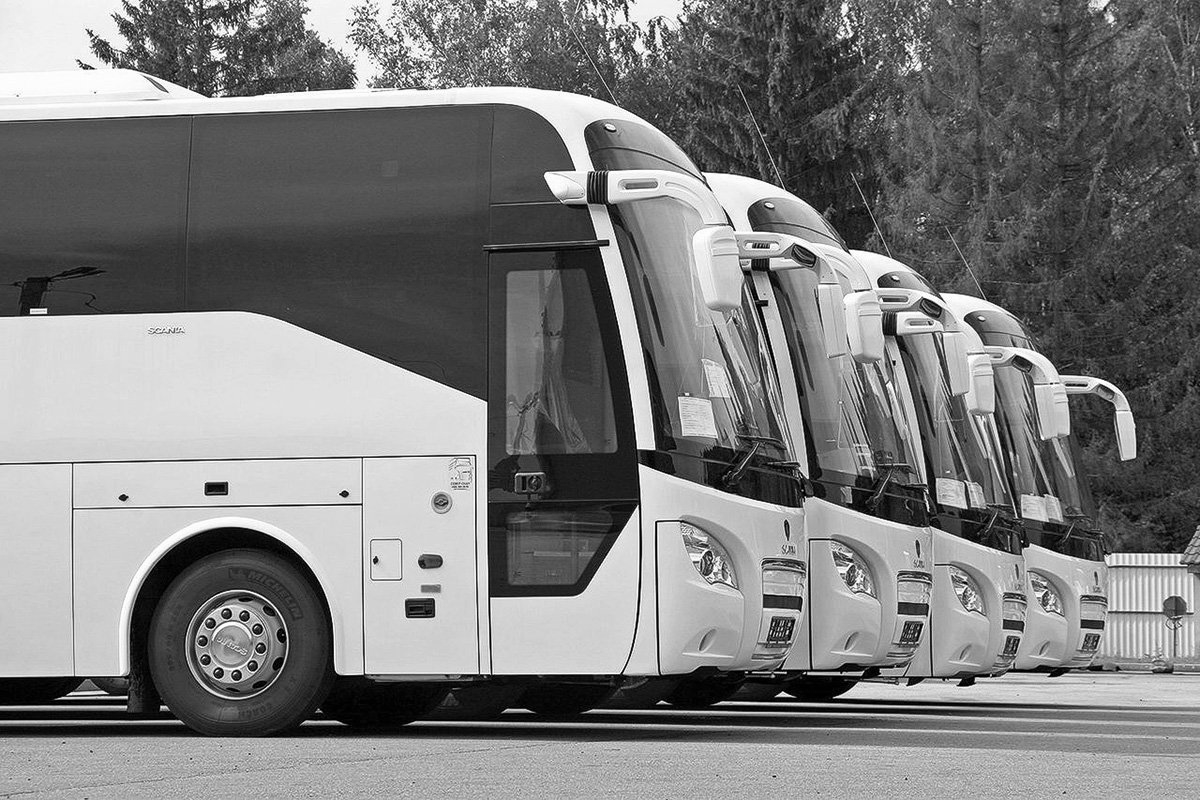 Деятельность ГК Астрал направлена на повышение заинтересованности предприятий в технологии ЭПД



Проведение пилотных внедрений
Подготовка дорожной карты
Консалтинг при проработке проекта внедрения
Расчеты ТЭО при инициации проекта
Выбор технологического решения (модули, сервисы, API, устройства…)
Интеграция с АСУ заказчика
Доработка АСУ заказчика
Форматно-логический контроль и проверка действительности УКЭП
Функции и задачи
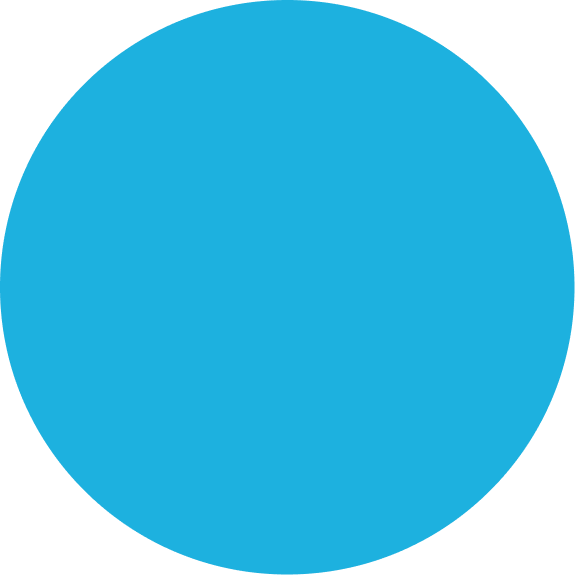 Возможности подключения
Оператор ИС ЭПД
Участники перевозки
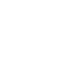 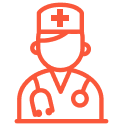 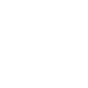 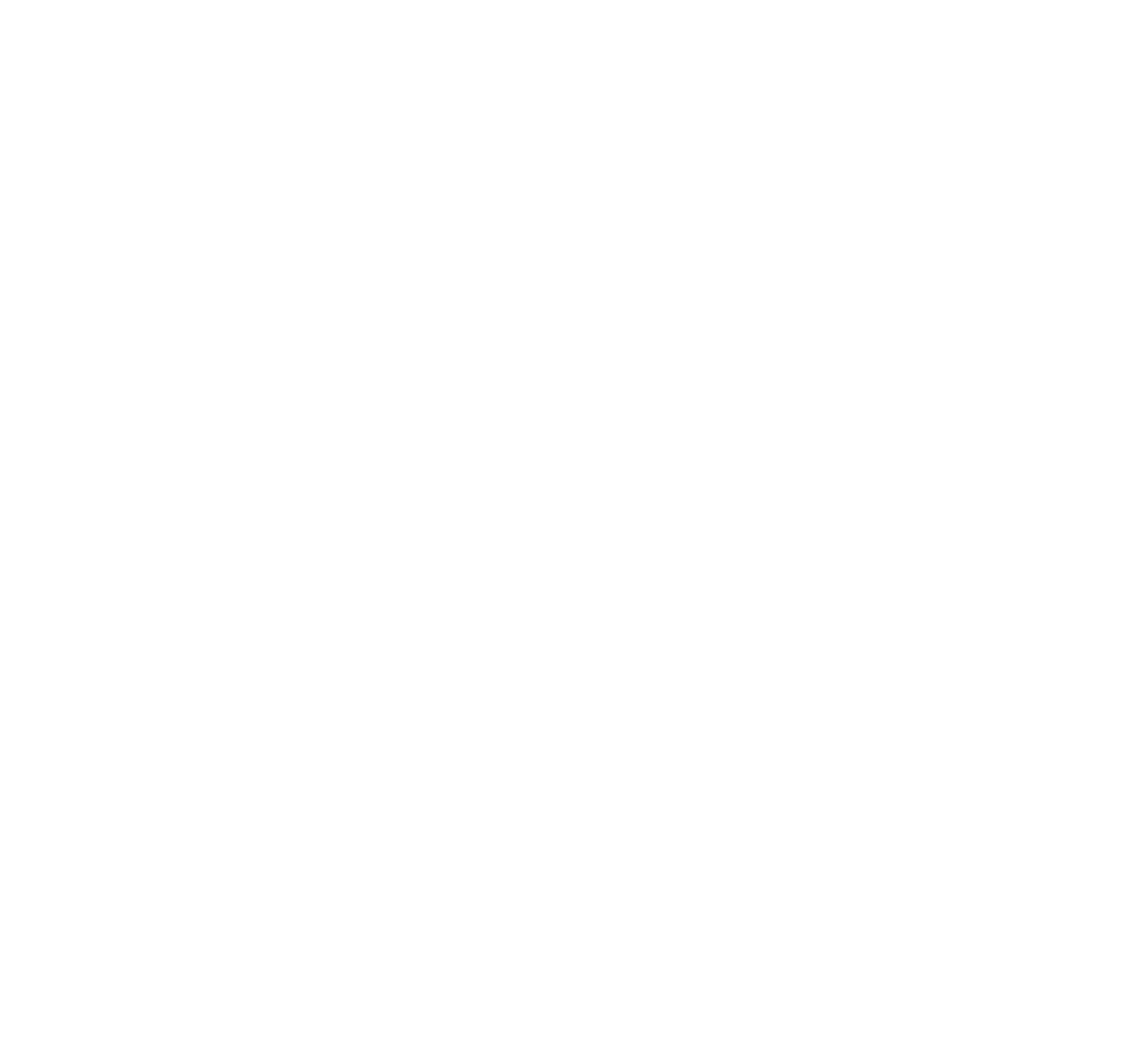 API Платформа
Медицинская организация
Платформы партнеров и клиентов
Проектное решение 1С (Расширение+МП)
когда нужна интеграция и индивидуальные доработки
удобные АРМ
простое МП передает данные прямо в 1С
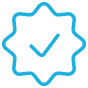 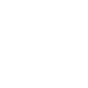 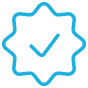 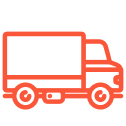 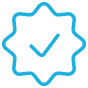 API Client
Владелец ТС
1С-ЭДО (ЭПД) + Приложение водителя
доступен в типовых конфигурациях 1С
простое МП передает данные водителю

Список конфигураций 1С с поддержкой ЭПЛ (ЭПД) 
Инструкция по установке мобильного приложения 1С для водителя
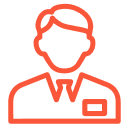 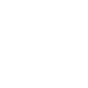 Отправитель
1С ХАБ
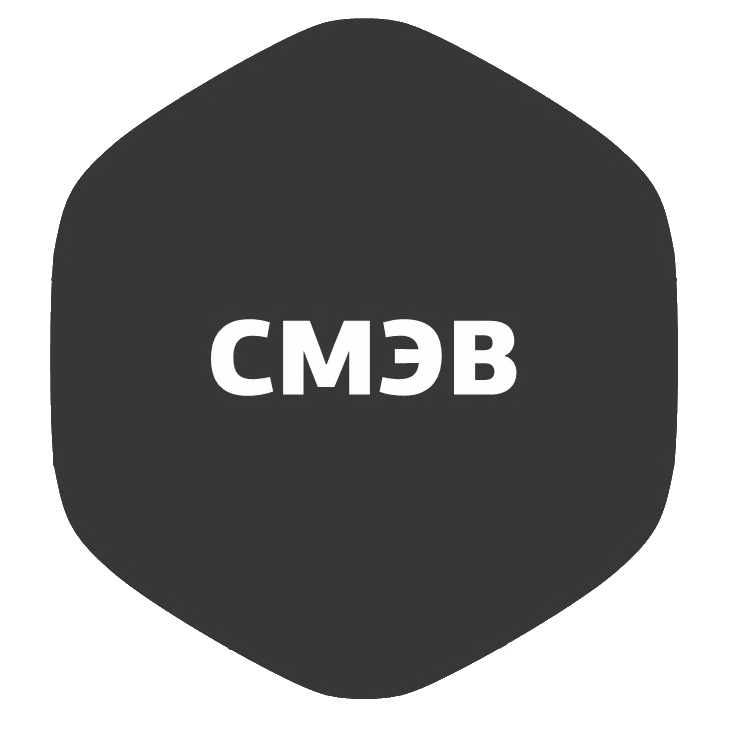 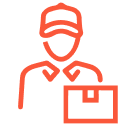 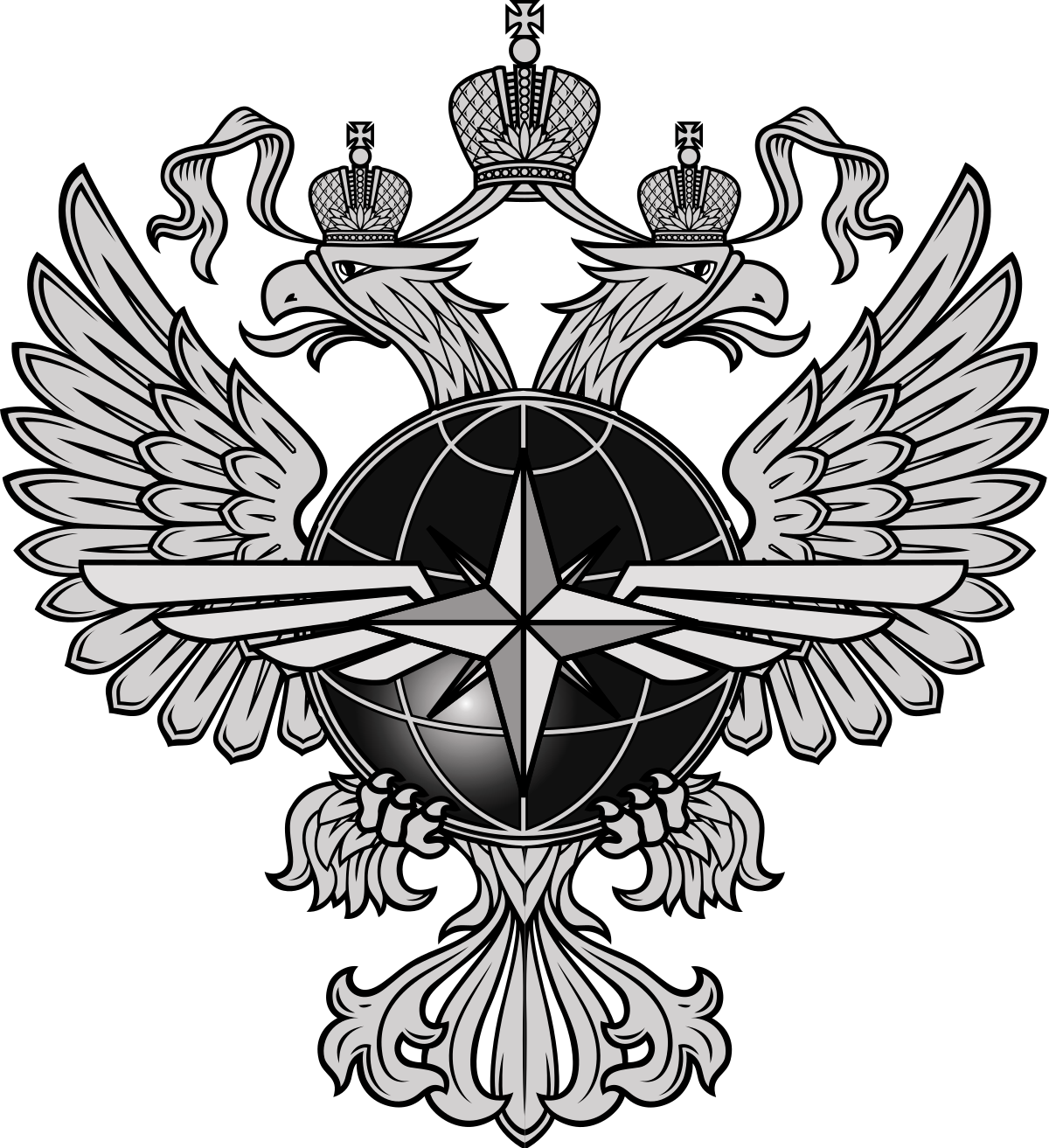 Получатель
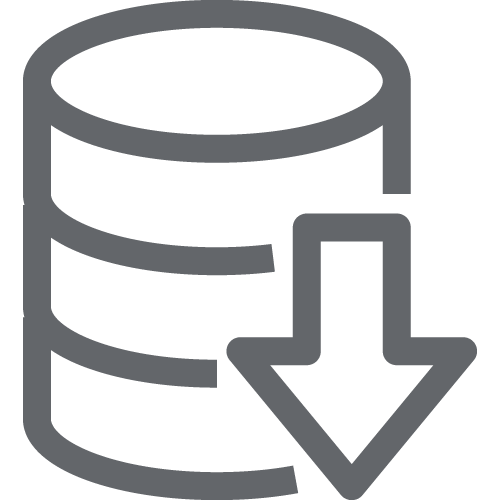 ГИС ЭПД
Широкие возможности для автоматизации
ЭПД имеет возможность для подключения
*
Ко всем 1С конфигурациям
К любым не 1С системам
Оформляйте АСТРАЛ ЭПД в вашей системе управления!
11 Типовых конфигураций

Более 5 отраслевых конфигураций

Подключение к 1С API
Телемедицина
TMS
FMS
Уже более 20 решений
*
аstral.ru
Электронный путевой лист
Механик 
(Контролер тех.состояния/ выпускник на линию)
Мед. организация
(Внешняя или внутренняя лицензия на М.О.)
Собственник ТС
(Или иное уполномоченное лицо - диспетчер)
Т3 Предрейсовый Т.О.
Т2 Предрейсовый М.О.
Т1 Оформление
Т4 Показания Одометра выезд
Т5  Показания Одометра заезд
Т6 Послерейсовый М.О.
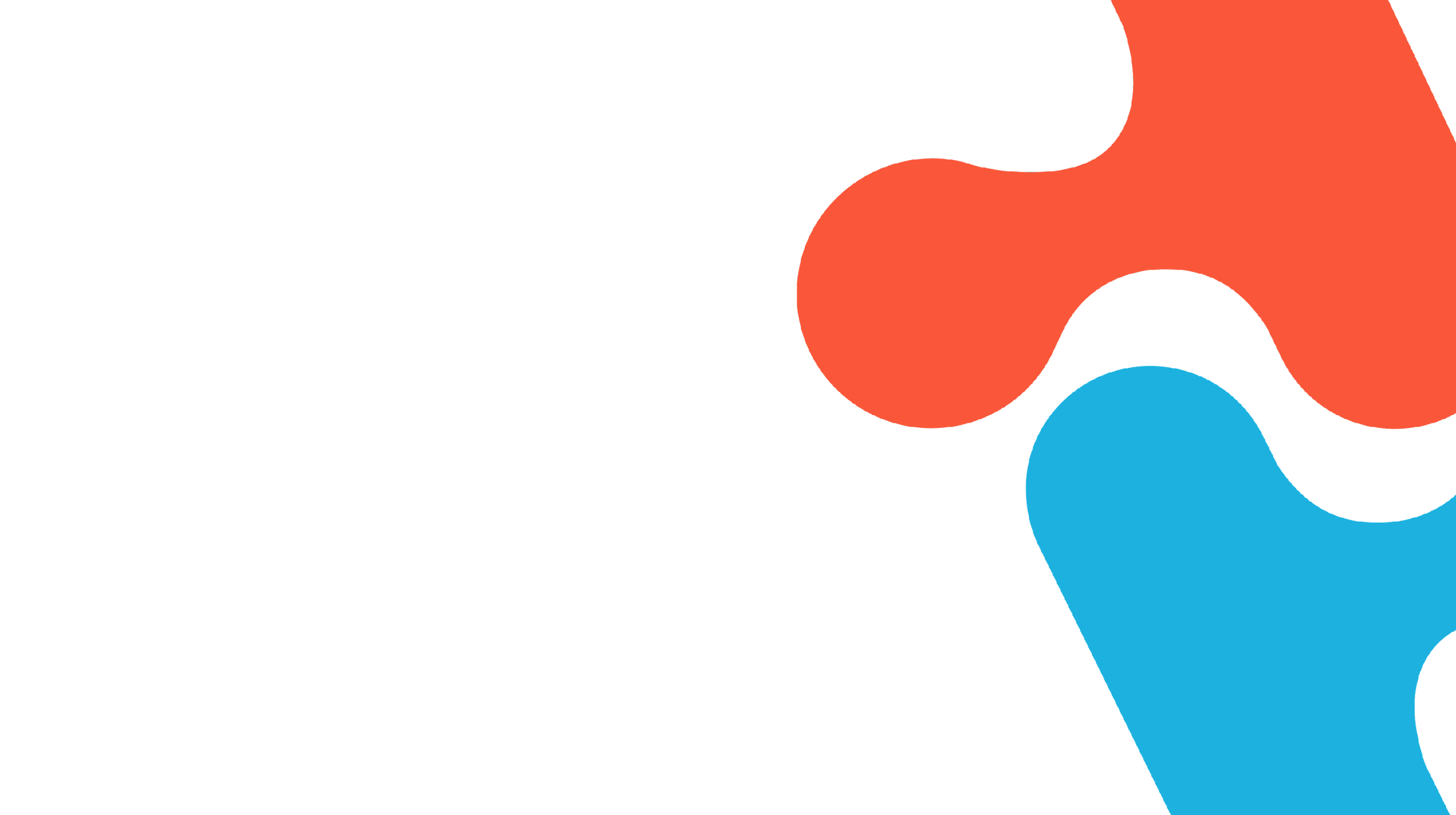 Пользователи 1С могут 
подключиться к сервису 1С-ЭПД
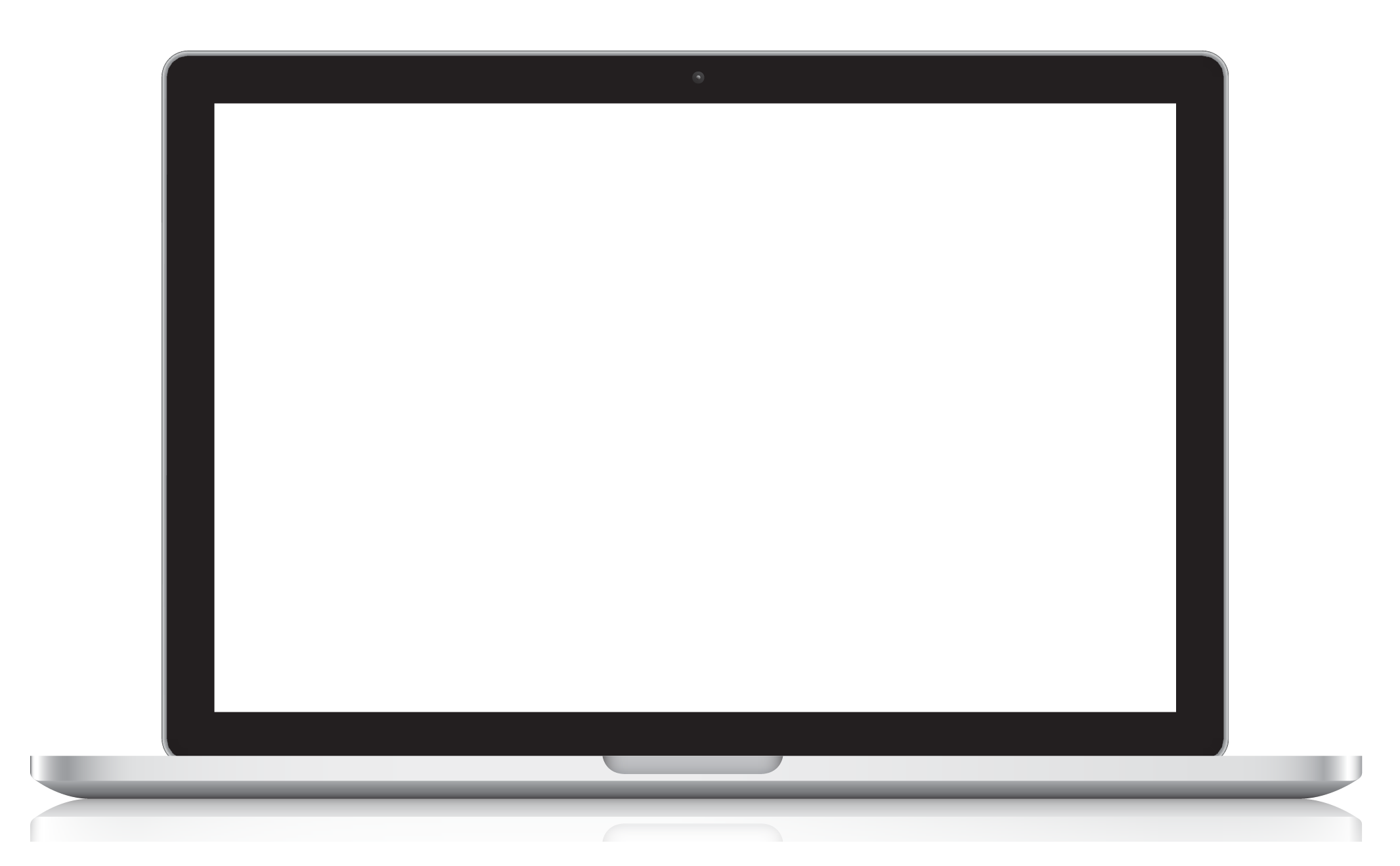 1С:УАТ / 1С:БП / 1С:УТ / 1С:ERP / 1С:УПП …
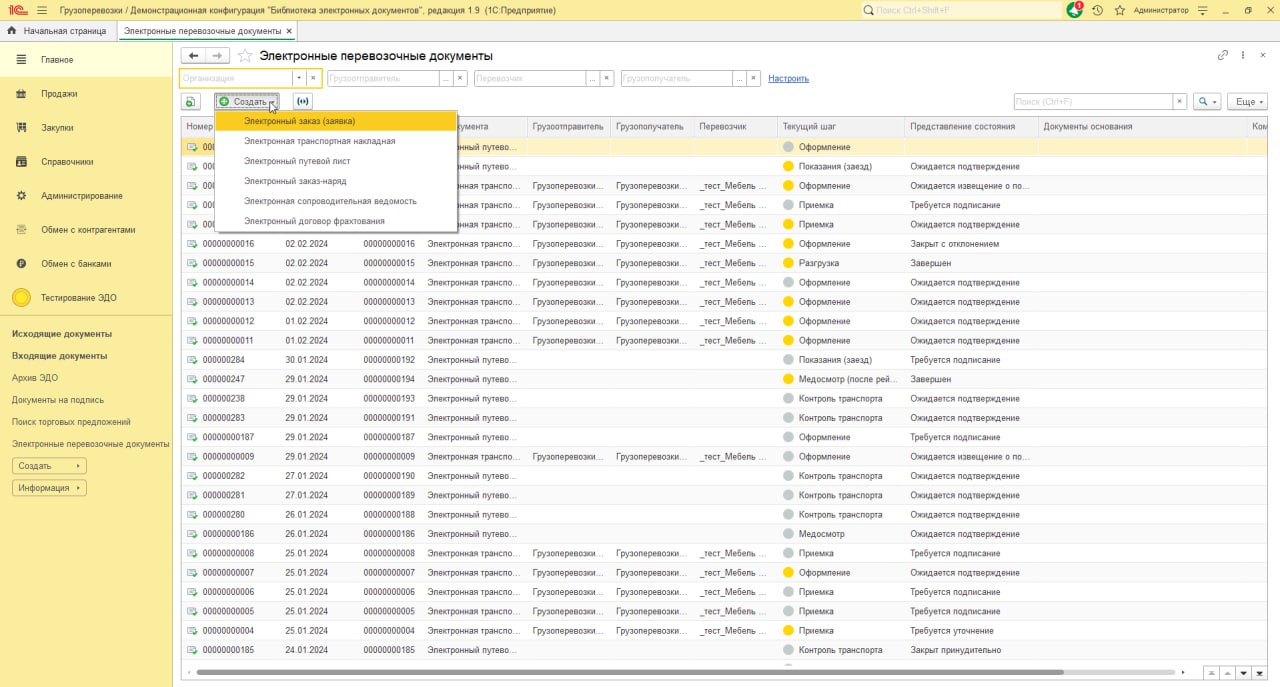 Обмен электронными перевозочными документами  
Электронная транспортная накладная, электронный заказ-наряд, электронная сопроводительная ведомость, электронный путевой лист, электронный договор фрахтования, электронный заказ (заявка)

Поддержка всех форматов 
ЭПД, требуемых ФНС
 

Обеспечение подписания ЭПД всеми участниками  
грузоотправителями, грузополучателями, грузоперевозчиками, медработниками, техниками, диспетчерами
 
Визуализация всех типов документов


Мгновенное уведомление участников перевозки о деталях приемки-передачи груза

Мобильное приложение для работы с ЭТрНМобильное приложение для водителей предназначено для компаний – перевозчиков. Оно рассчитано на работу водителя в паре с логистом компании-перевозчика, который работает в типовой конфигурации 1С.
аstral.ru
Проектное решение 
для конфигураций 1С
Гибкая интеграция необходимого функционала:
Автоматизированные рабочие места (АРМ) сотрудников
Пакетное подписание документов
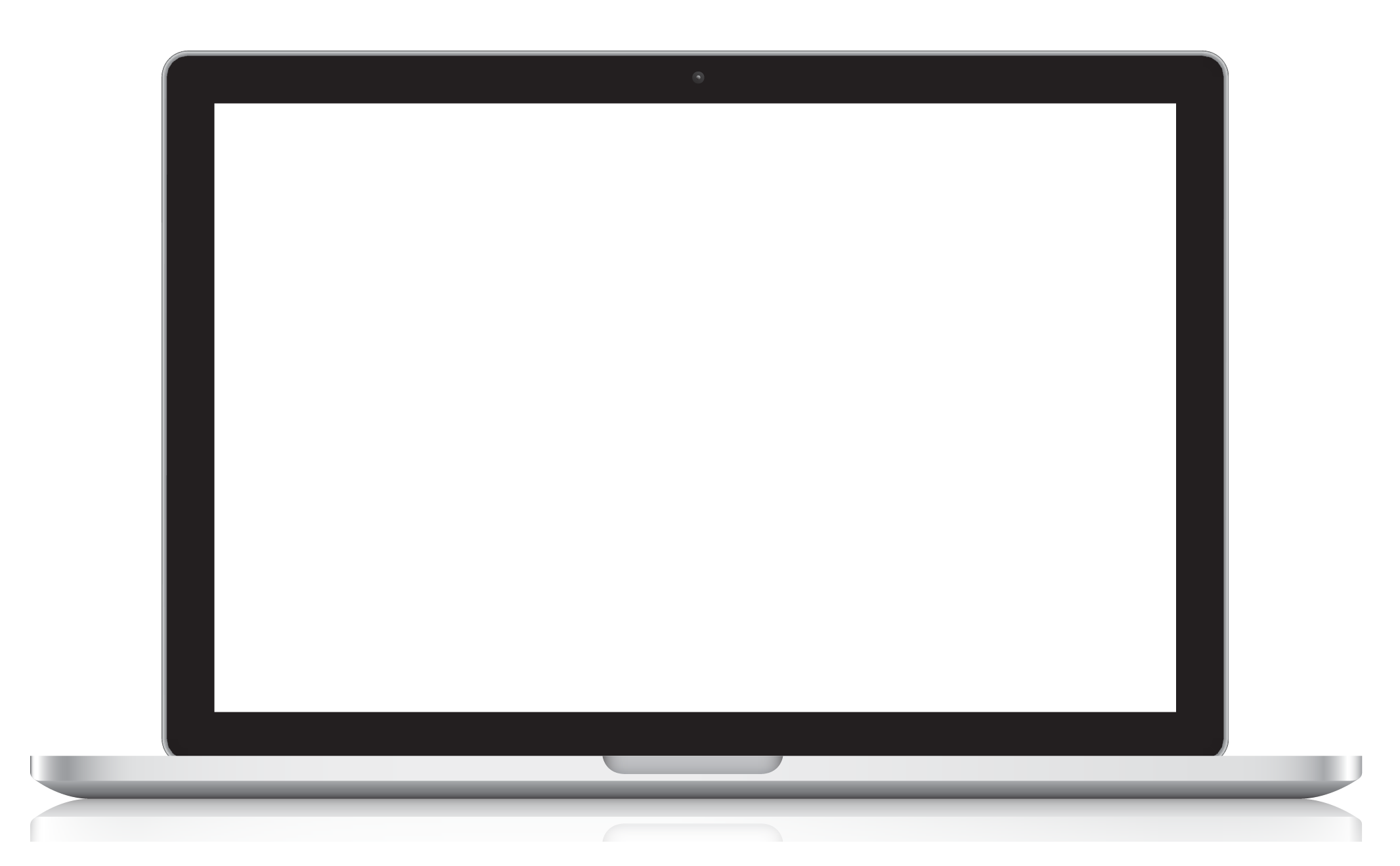 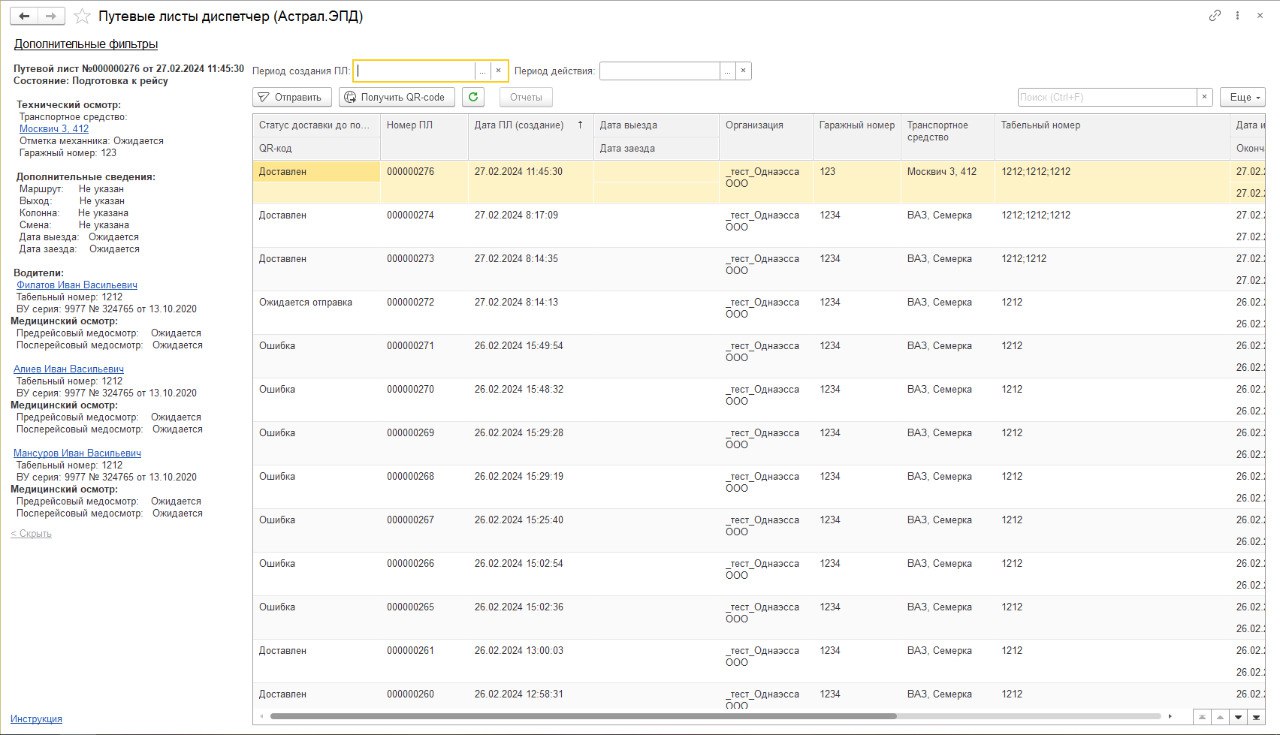 Создание ЭПЛ и подписание всеми участниками
Загрузка ЭПЛ из внешней системы
Отправка в ГИС ЭПД и получение QR-кода
Работа с мобильным приложением
Возможность просматривать/изменять ЭПЛ из своего АРМ без перехода в документ
Синхронизация документооборотов из вн
ешних платформ класса SAAS TMS по 1С-ЭПД API
Мобильное приложение
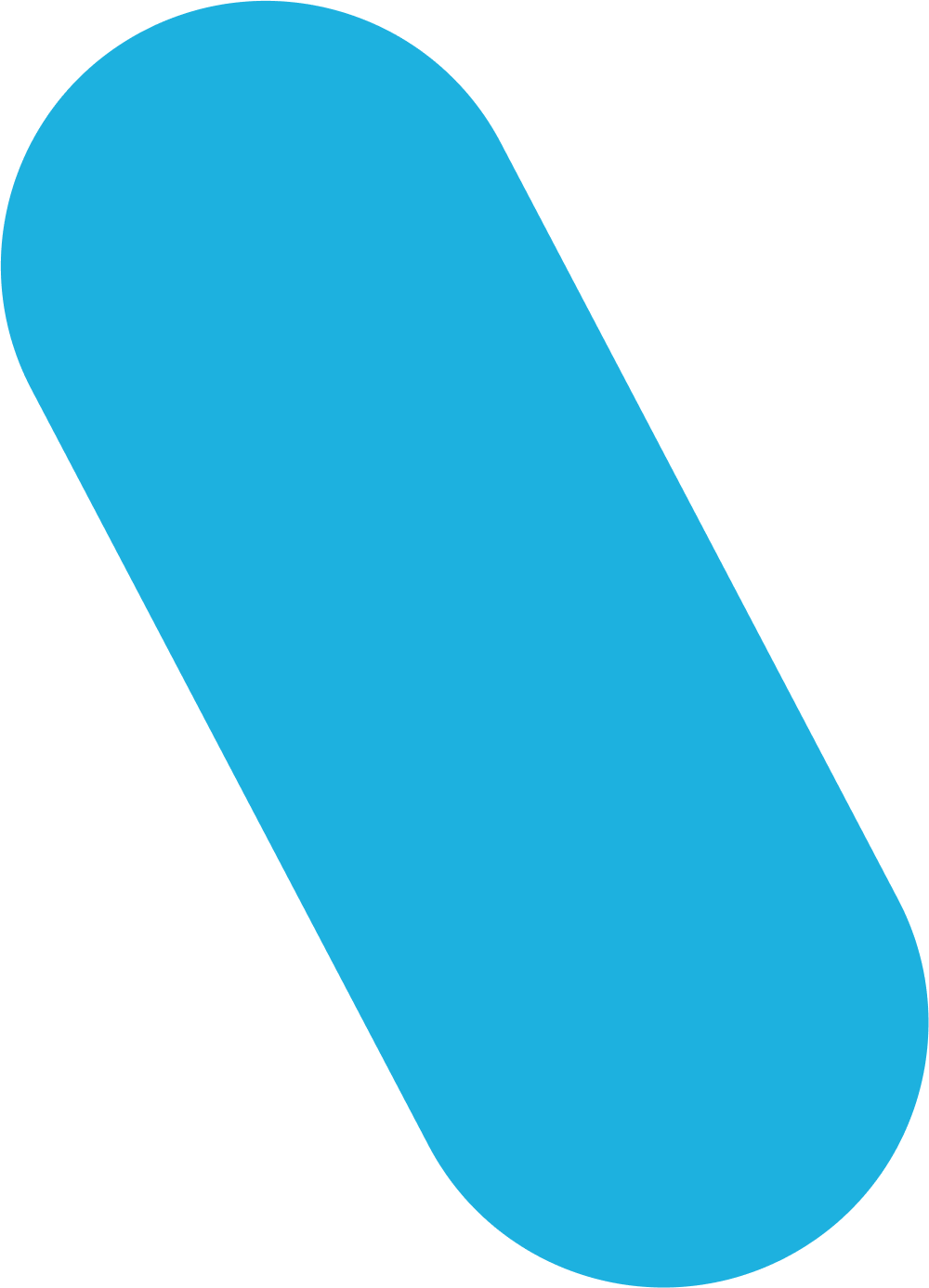 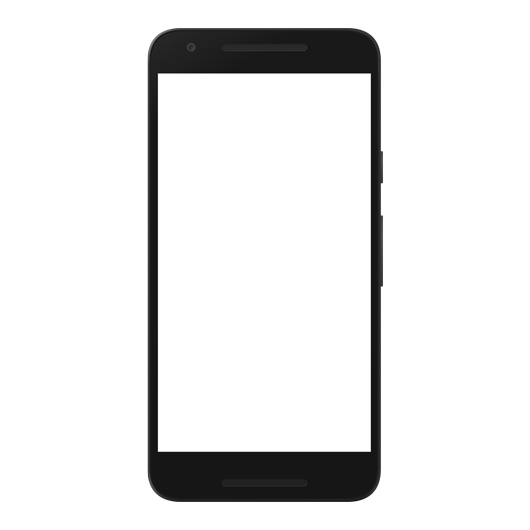 Возможности 



Отслеживание каждого этапа оформления путевого листа
Внесение показаний одометра, информации об остатке ГСМ, заправках, кругорейсах
Получение QR-кода


 
Отметка “выпуск разрешен”
Показания одометра выезд/заезд
Остатки топлива
Подписание через Госключ
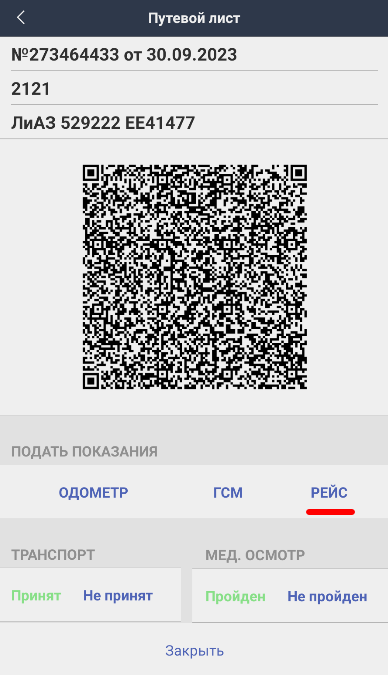 Для водителя
Для механика
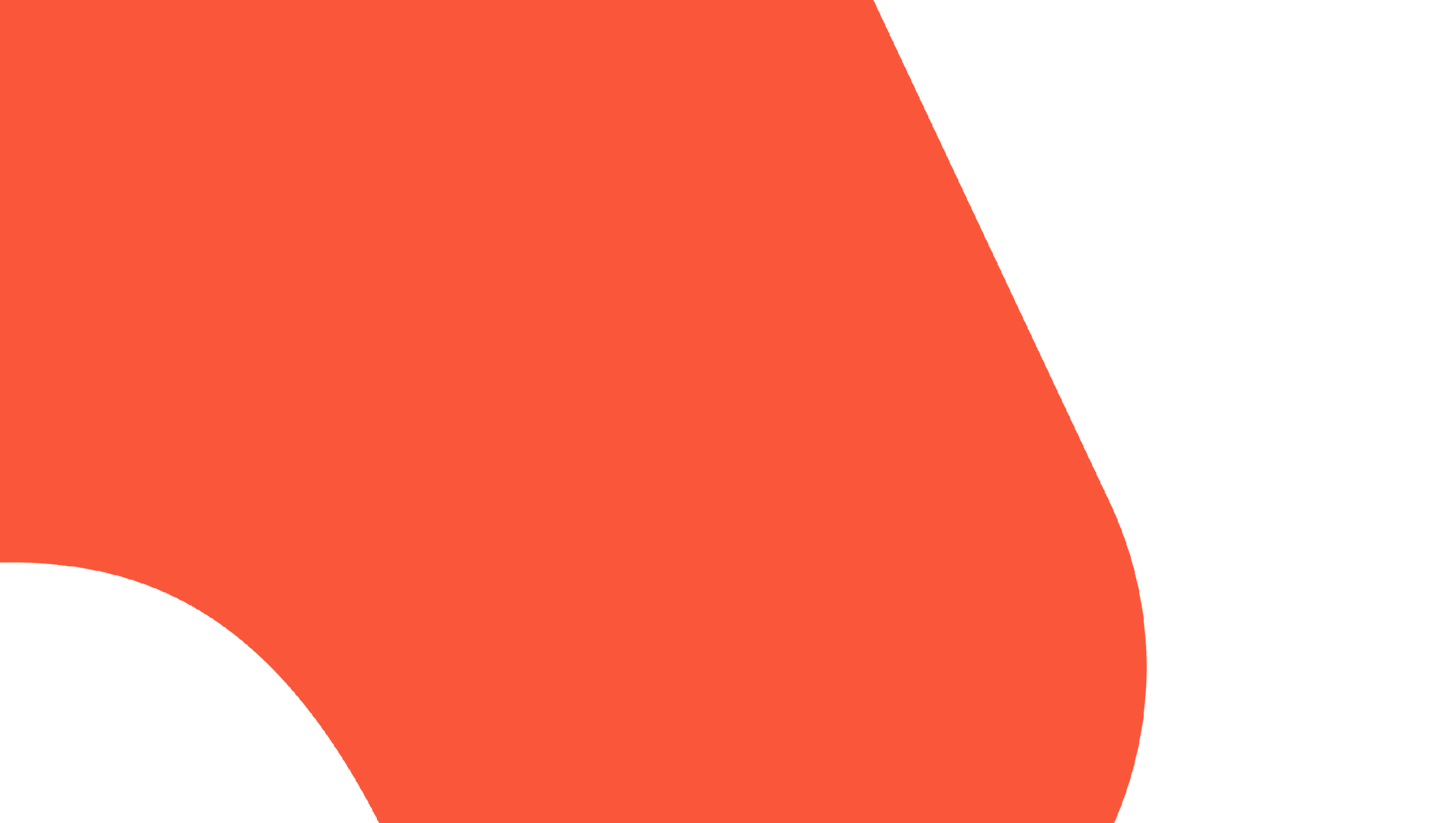 С чего начать переход на ЭПД?
Заполните 
форму обратной связи:
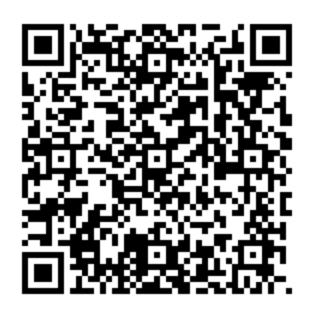 Начните с подробной консультации от 
ГК “Астрал” и Партнеров 1С
→
Готовы предоставить презентацию
[Speaker Notes: АЦТЛ МТ Новосибирск]
Дальнейшие шаги
1. Заполните опросный лист
2. Встреча с тех. специалистами
3. Дорожная карта и запуск
Чтобы мы понимали как устроены процессы в вашей организации и могли  перевести их в цифру так, чтобы вам было комфортно работать в сервисе
На встрече наши и ваши технические специалисты смогут обсудить детали предстоящего проекта и сложность интеграции
Дорожная карта поможет нам понять как быстро мы сможем идти вперед и контролировать сроки проекта
Спасибо за внимание!
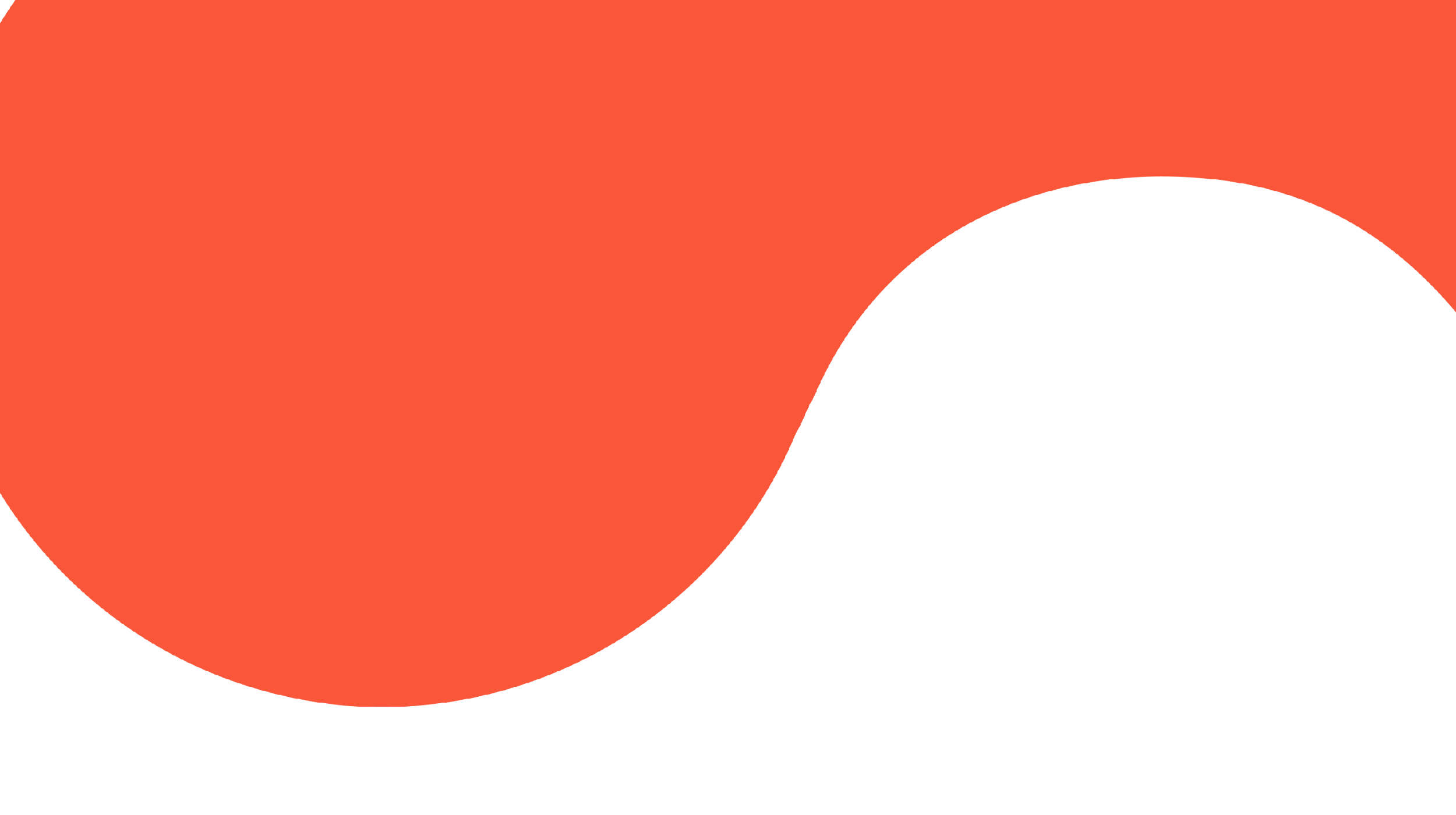 Антон Шевченко
Директор направления ЭПД
+7 926 831 86 47
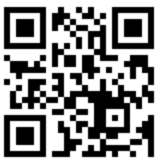